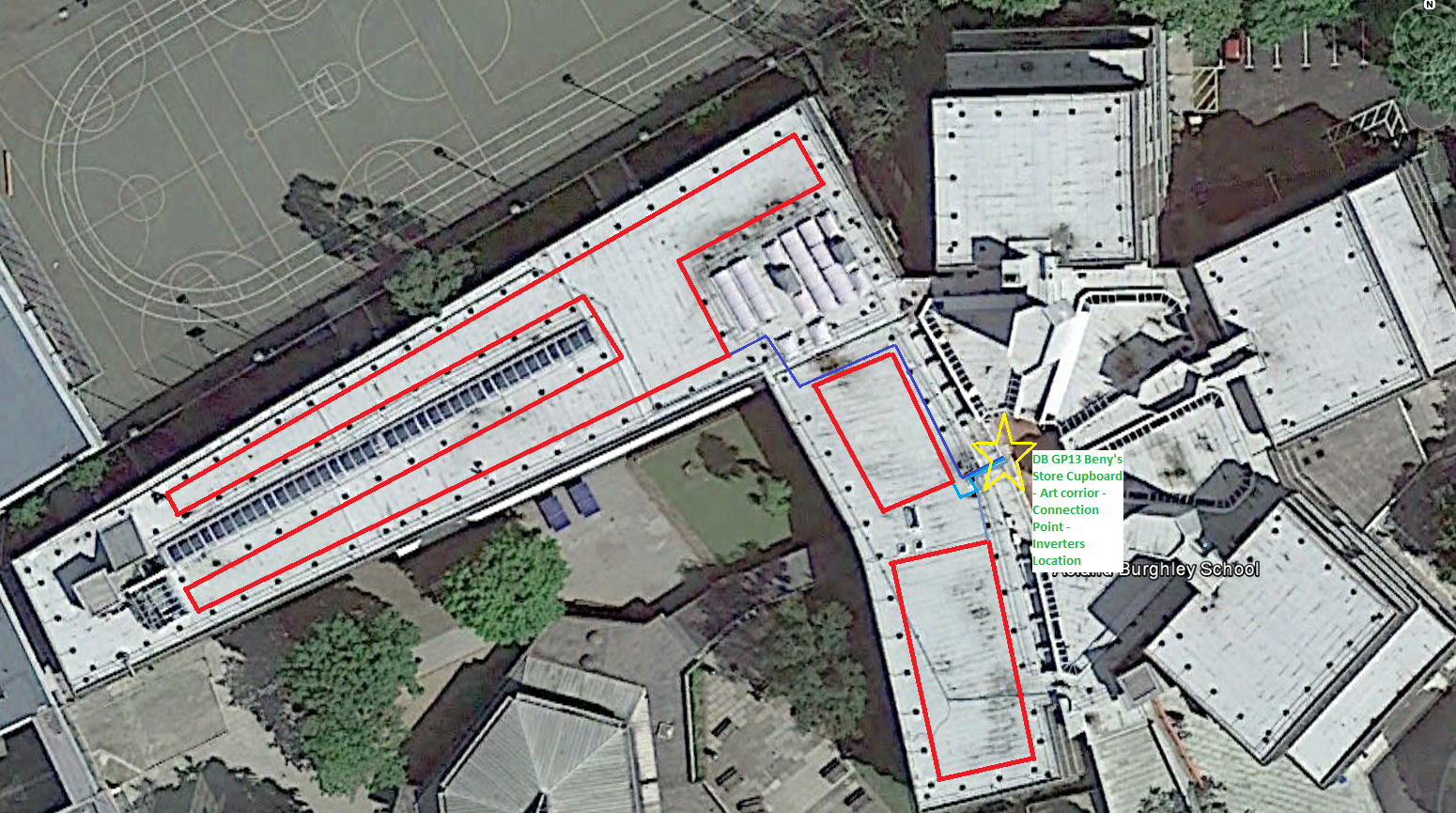 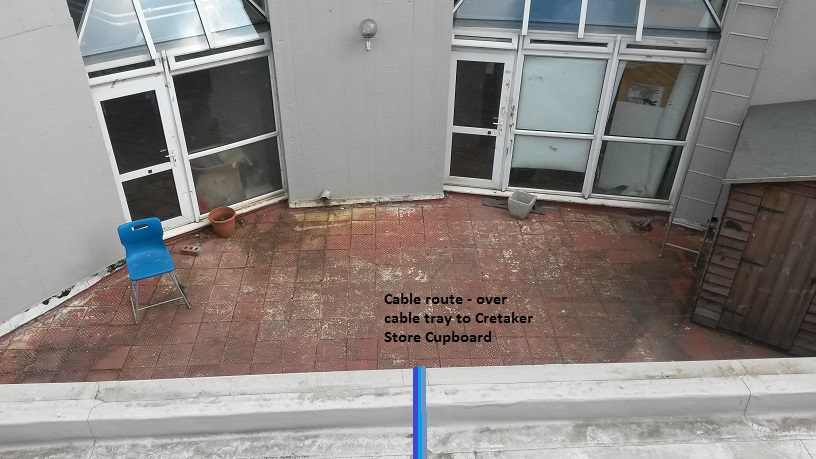 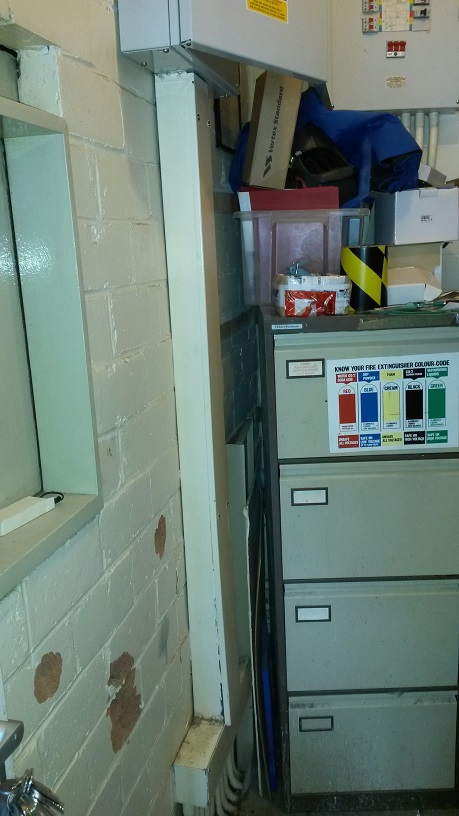 Beny’s Store Cupboard – connection Point –  Inverters, Generation Meter Location
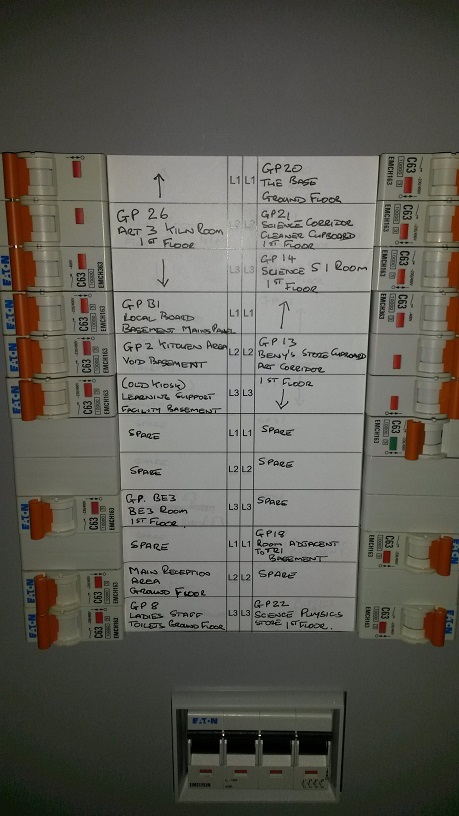 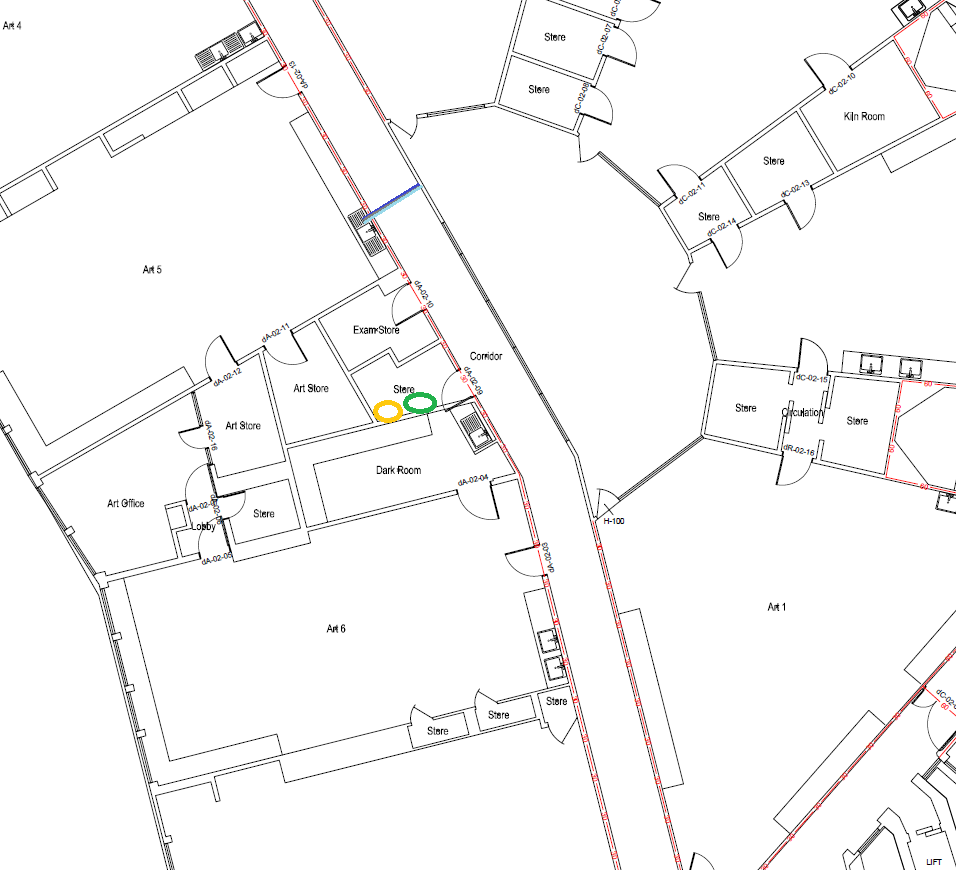 Drilling Point – Corridor External wall
External Cable Run – On roof on a cable tray
Internal Cable run – along the art corridor to Beny’s Store cupboard
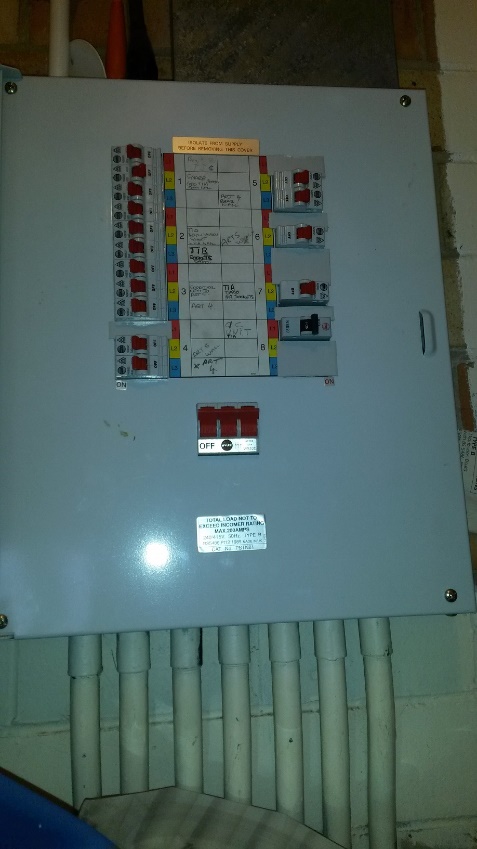 Inverter location – Connection Point DB GP13